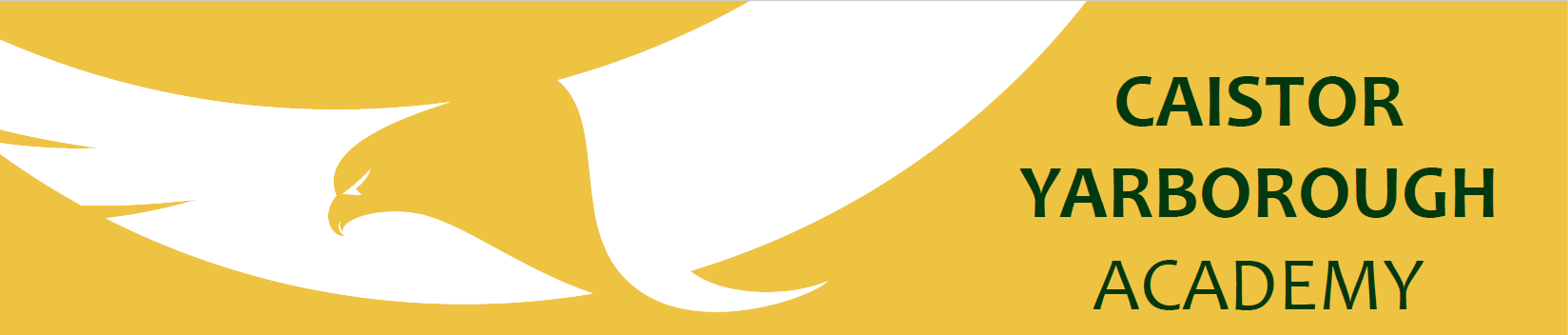 English Language and Literature
At Caistor Yarborough Academy
Join us on our journey….
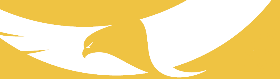 The English Team
Mr. Edmondson (Head of English)
Mr. Hostead 
Miss. Moll
Mrs Spalding
Miss. Olsen
Mrs. Elliott
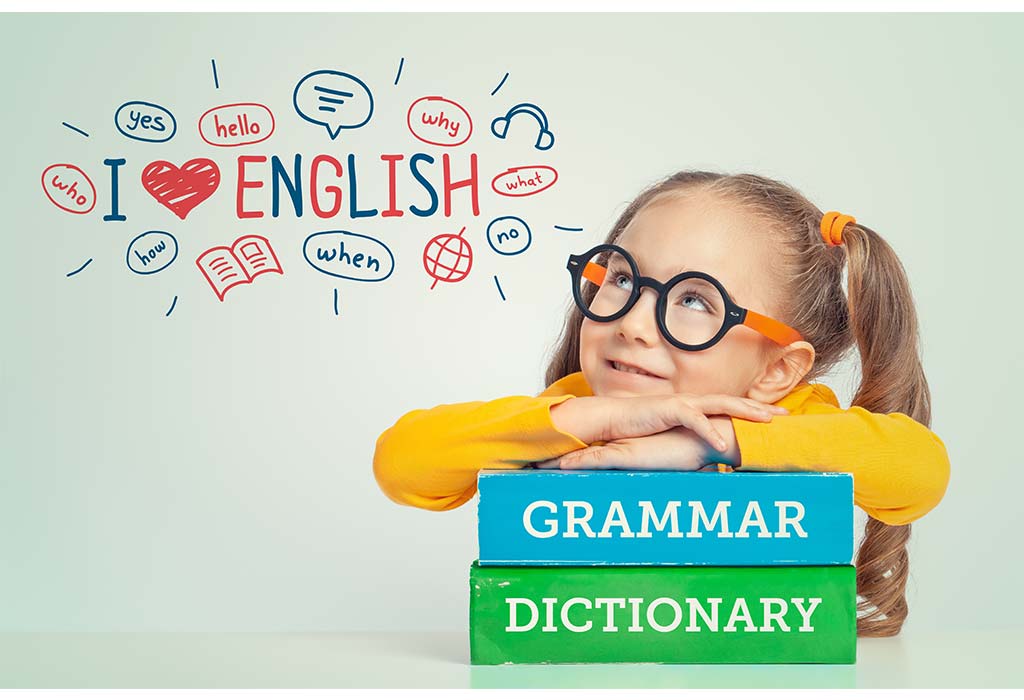 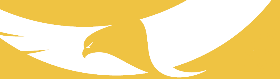 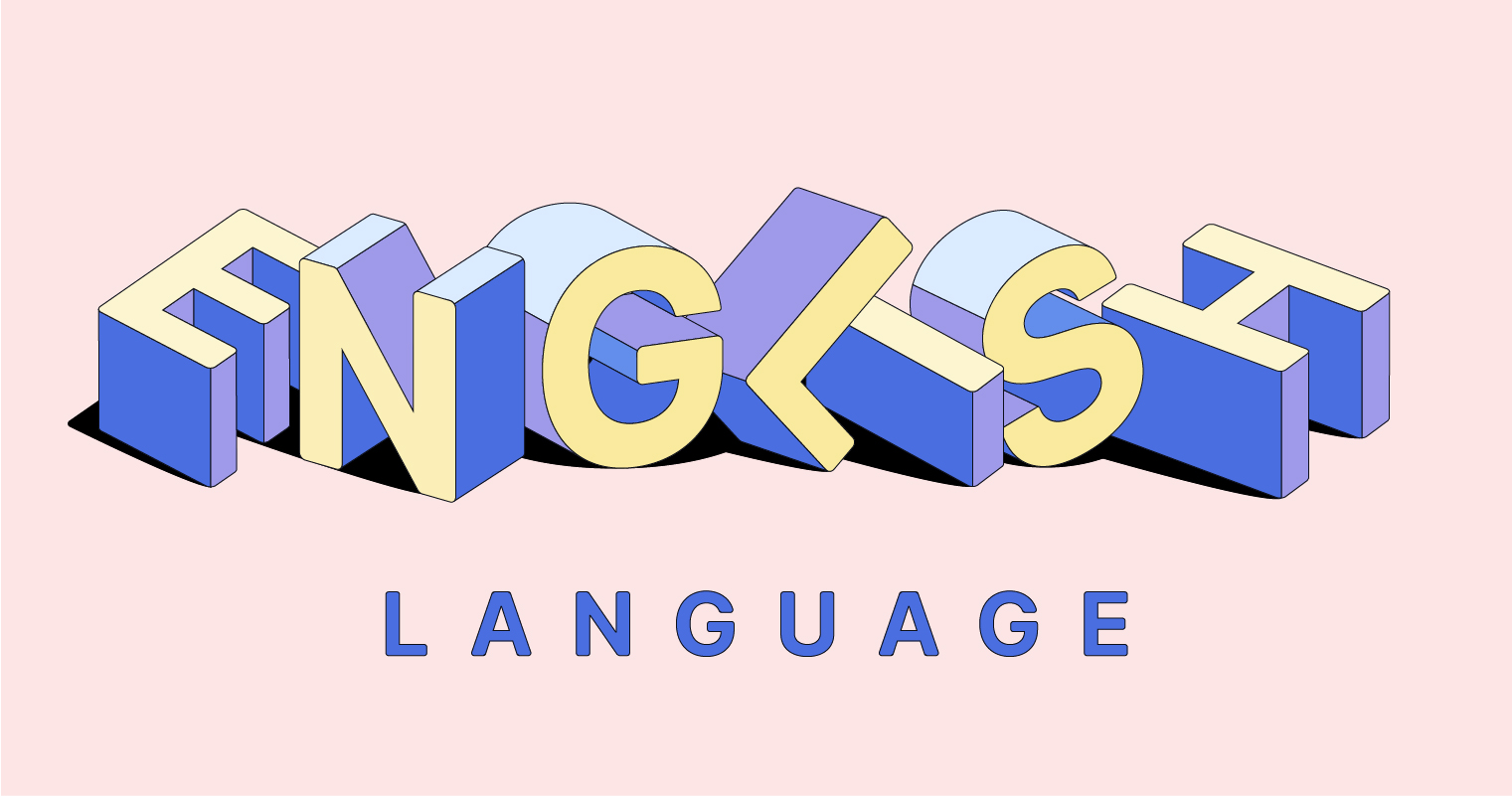 English Language Component 1
1 hour 45 minute exam
English Language Component 2
2 hour exam
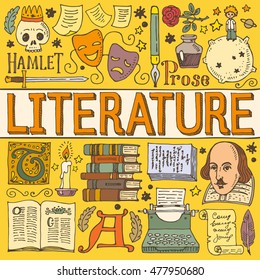 2 hour exam
English Literature Component 1
English Literature Component 2
2 hours 30 minute exam
English Language Component 1
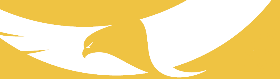 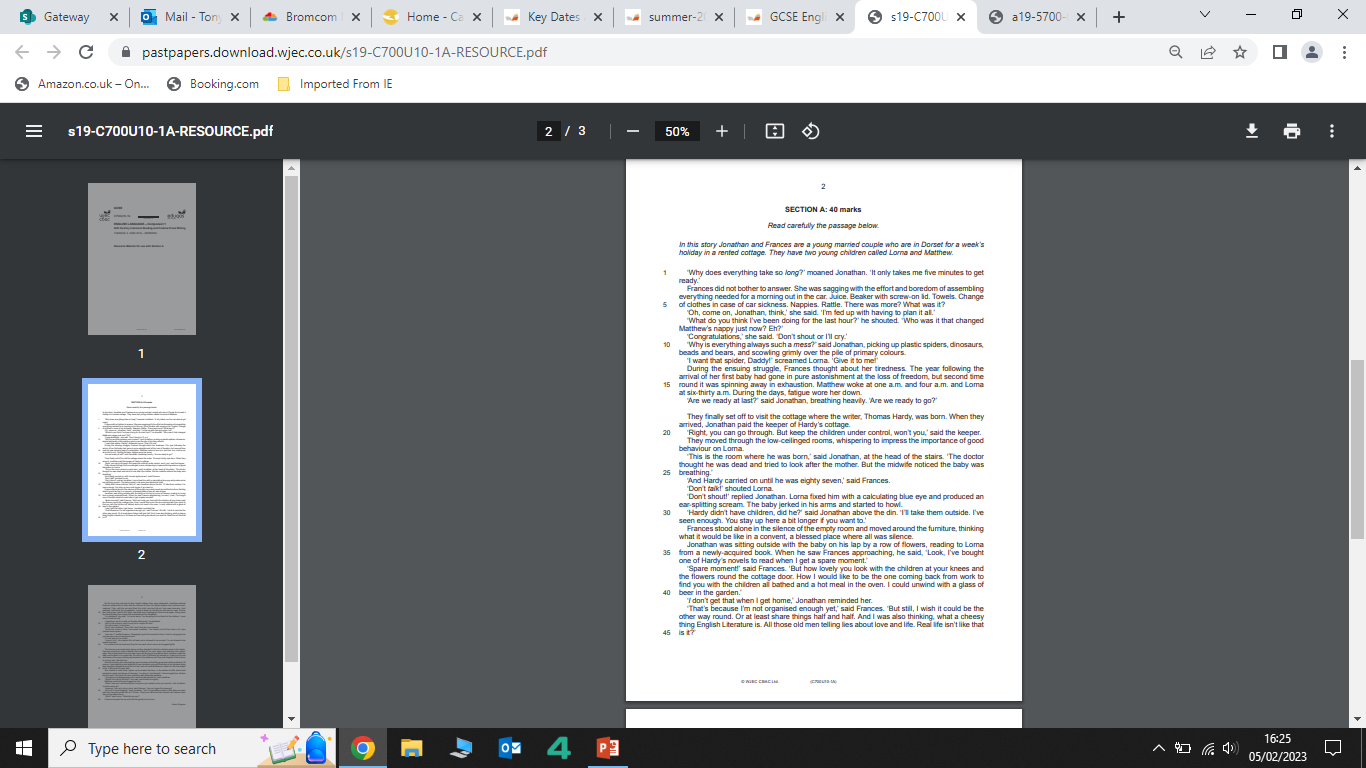 Q1: Retrieval
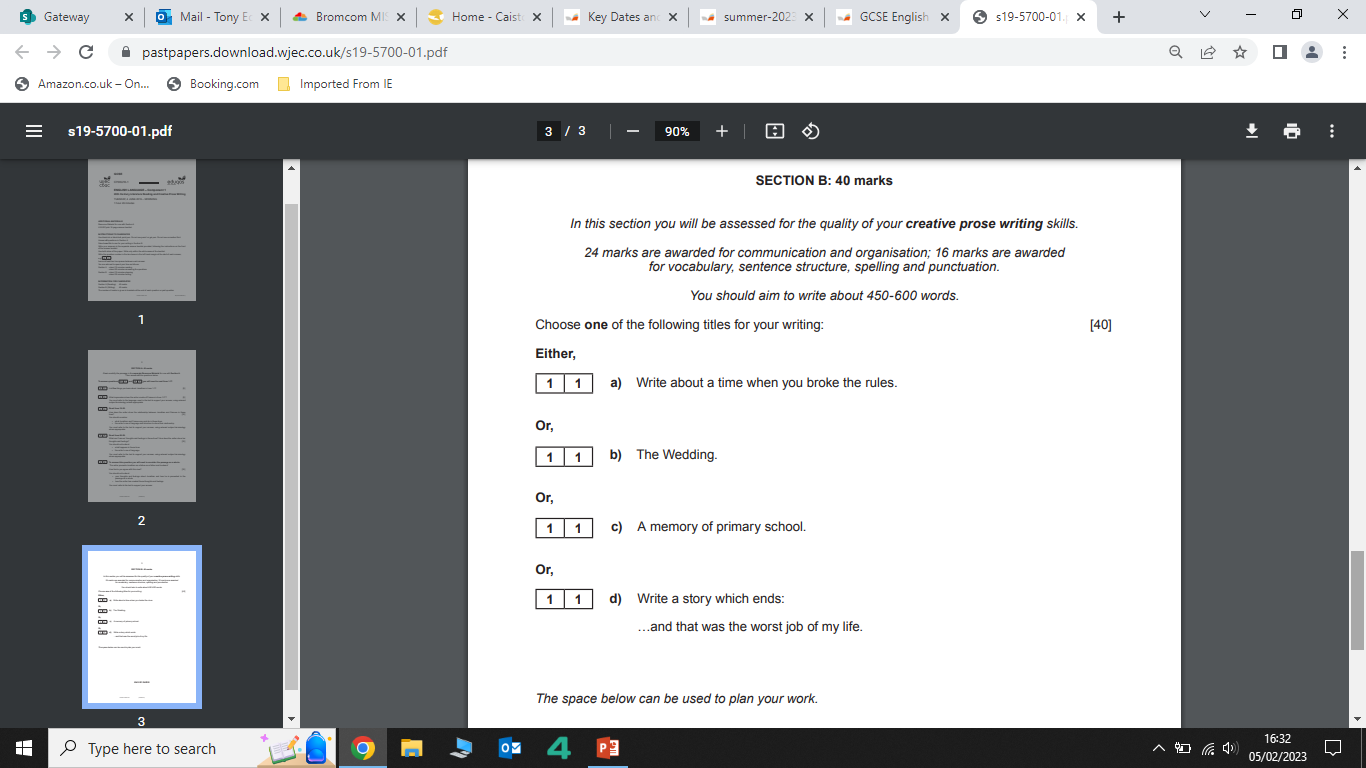 Q2 Impressions
Q3 Lang & Structure
Section B
Section A
Q4: Language
Q5: Evaluation
Q6: Write a Narrative!
English Language Component 2
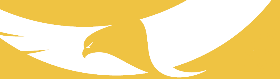 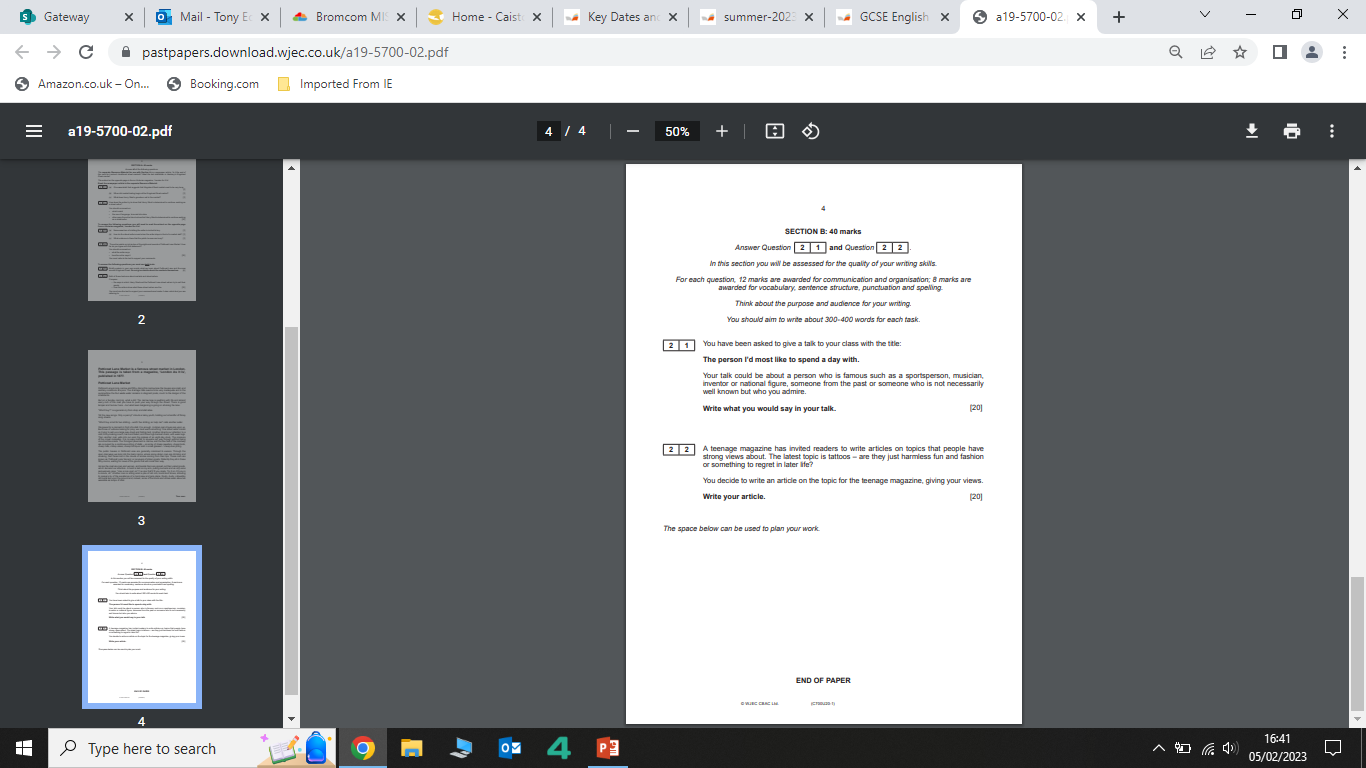 Q1.1: Retrieval
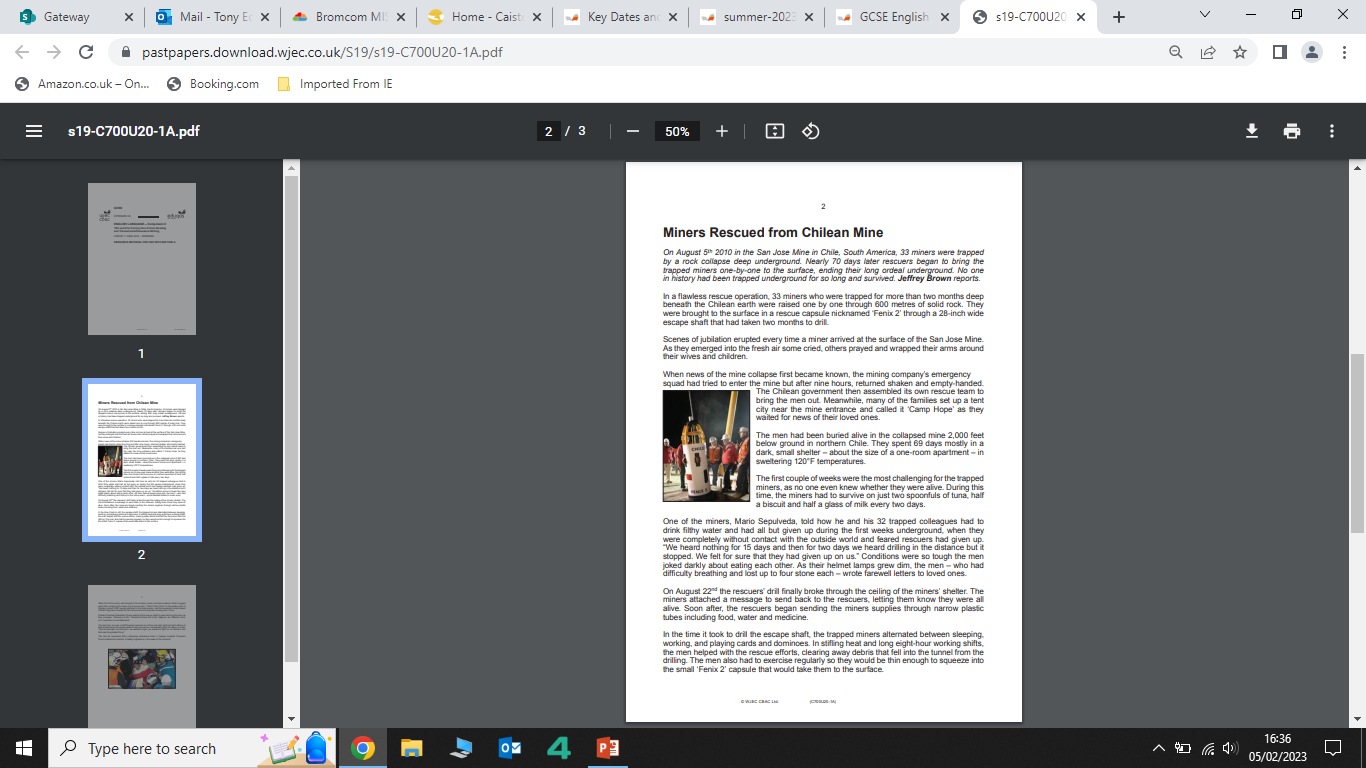 Q1.2: Language
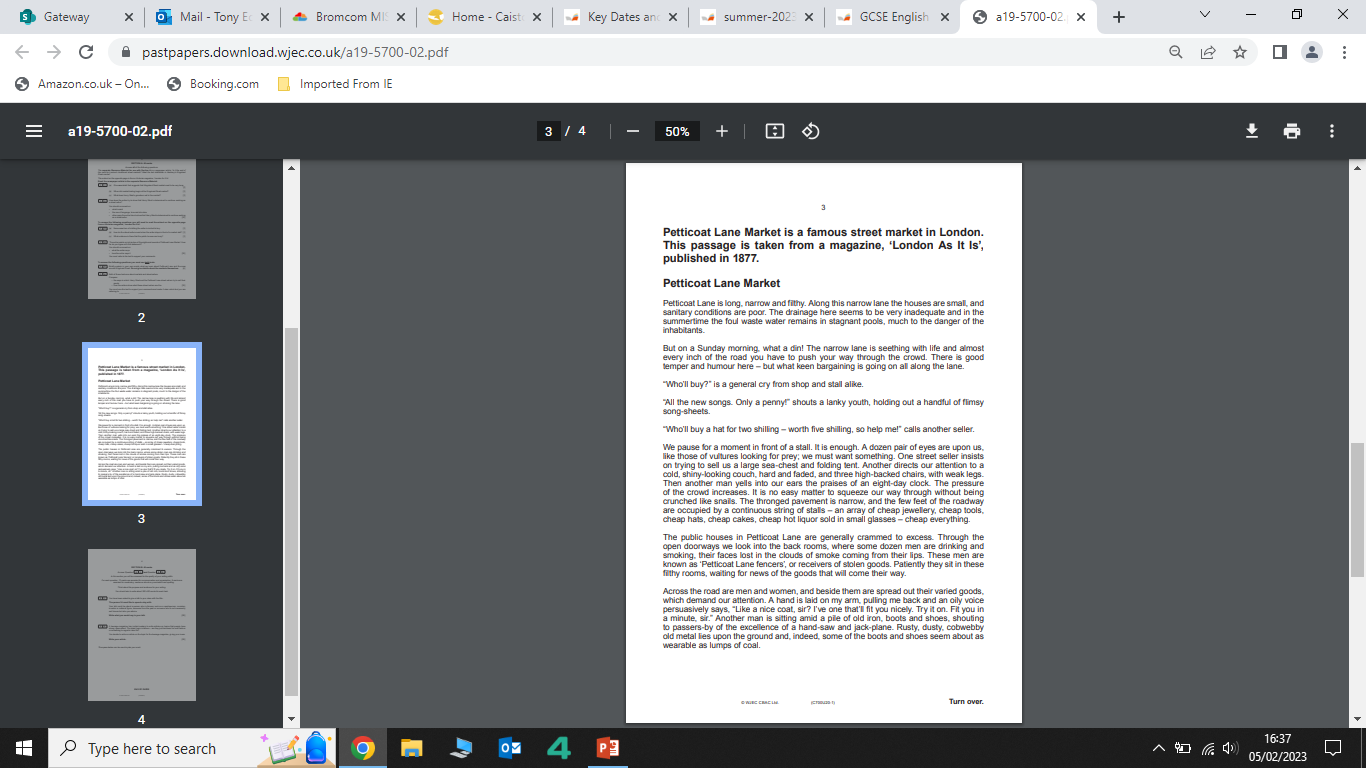 Q1.3: Retrieval
Section A
Section B
Q1.4: Evaluation
Q1.5: Brief Explanation
Q1.6: Comparison
Transactional Writing
English Literature Component 1
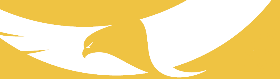 Poetry Anthology
Macbeth
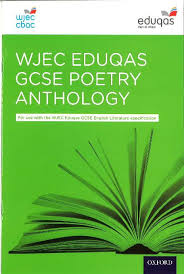 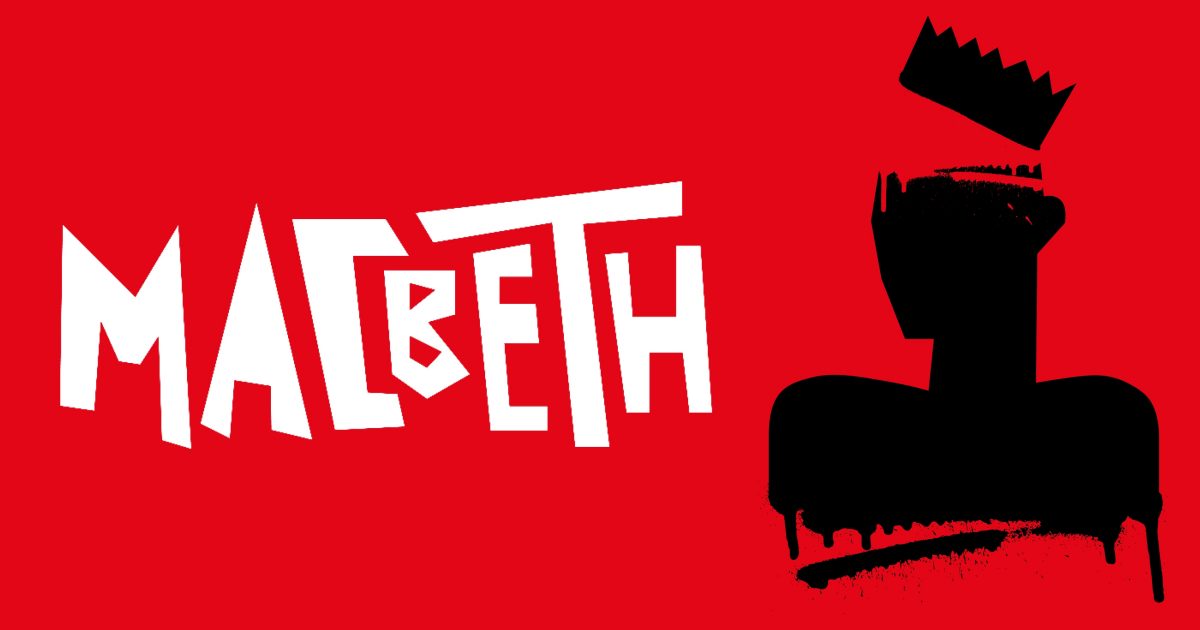 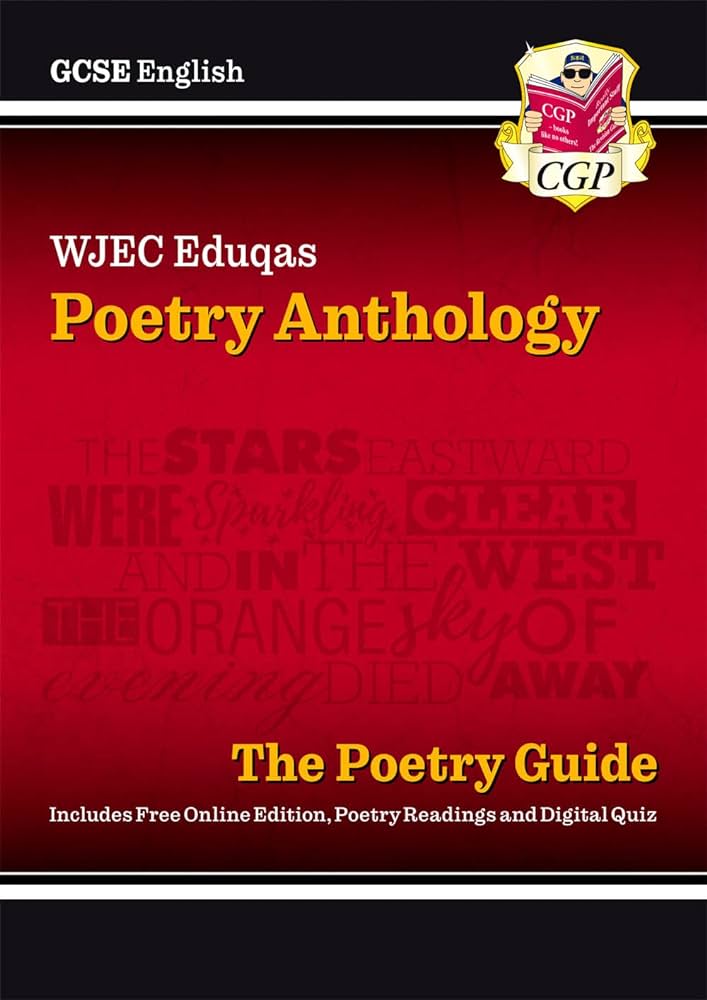 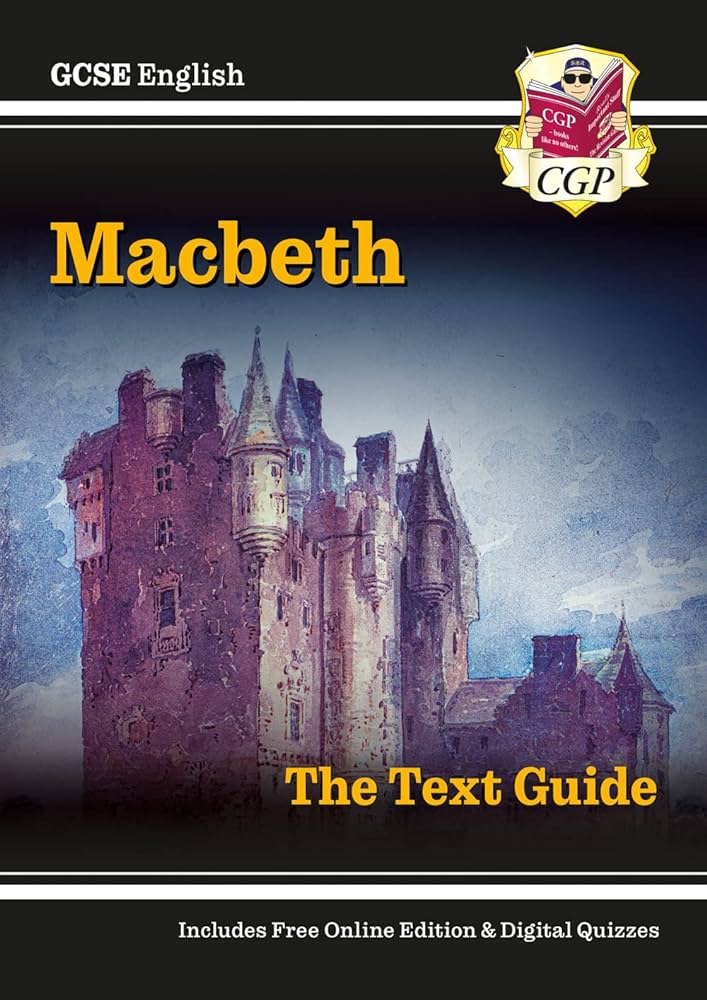 English Literature Component 2
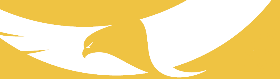 Unseen Poetry
An Inspector Calls
A Christmas Carol
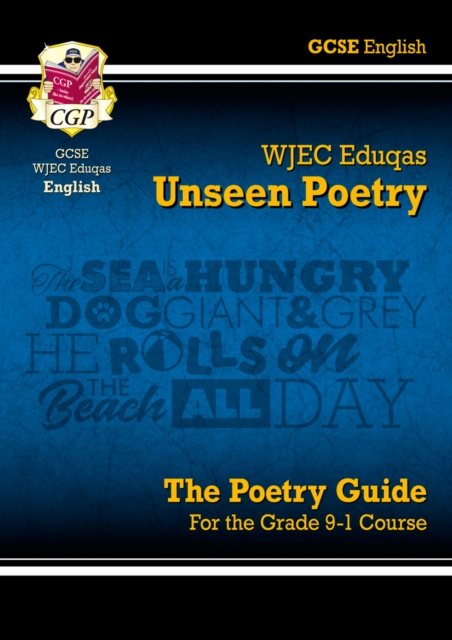 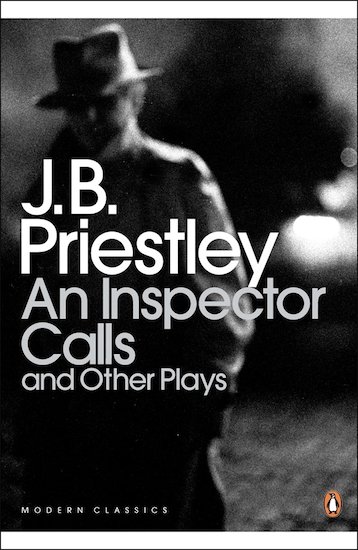 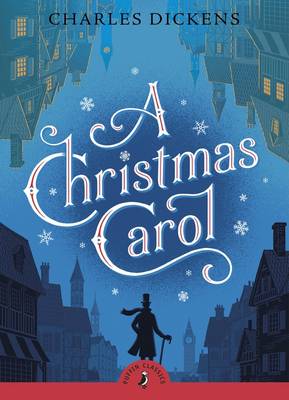 The most effective way to revise & Prepare?
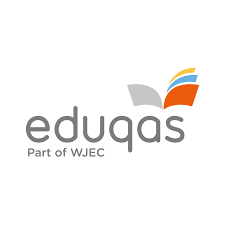 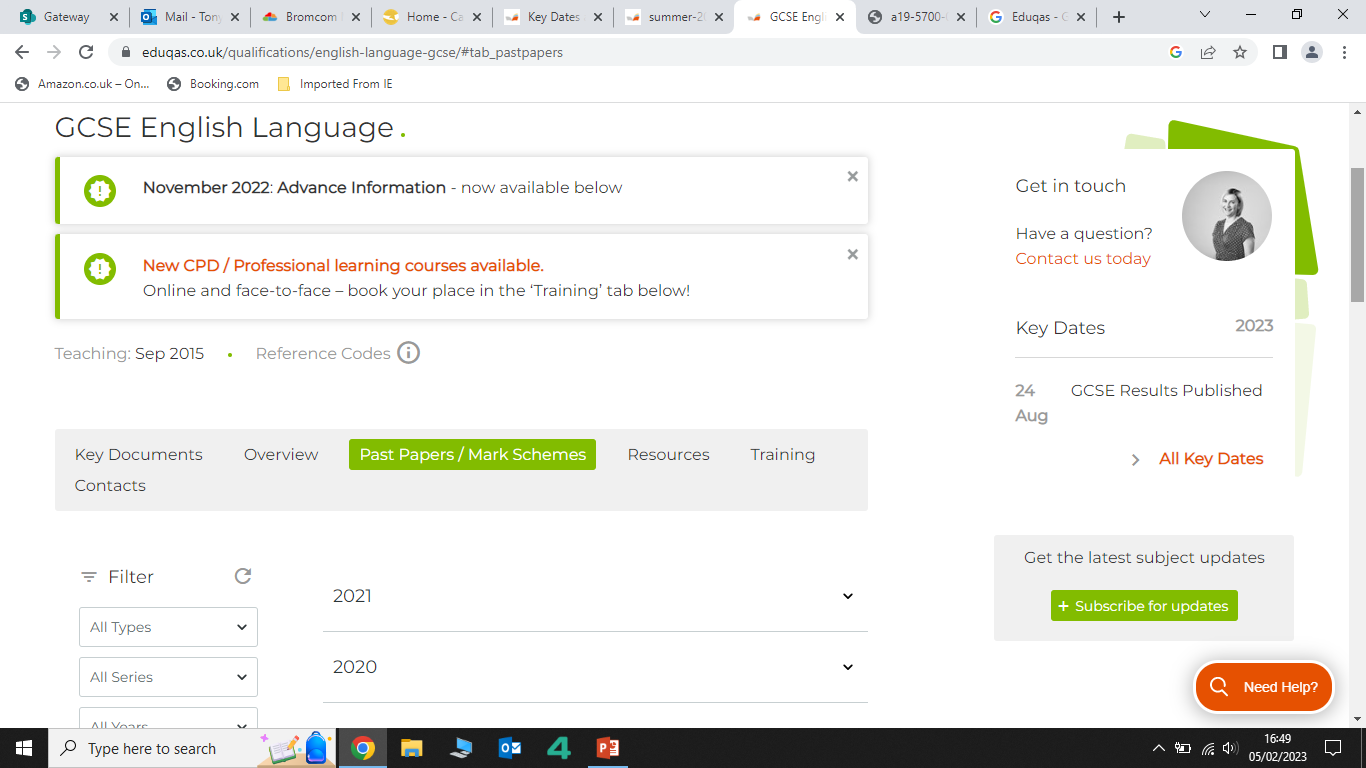 A full range of past papers and mark schemes are readily available
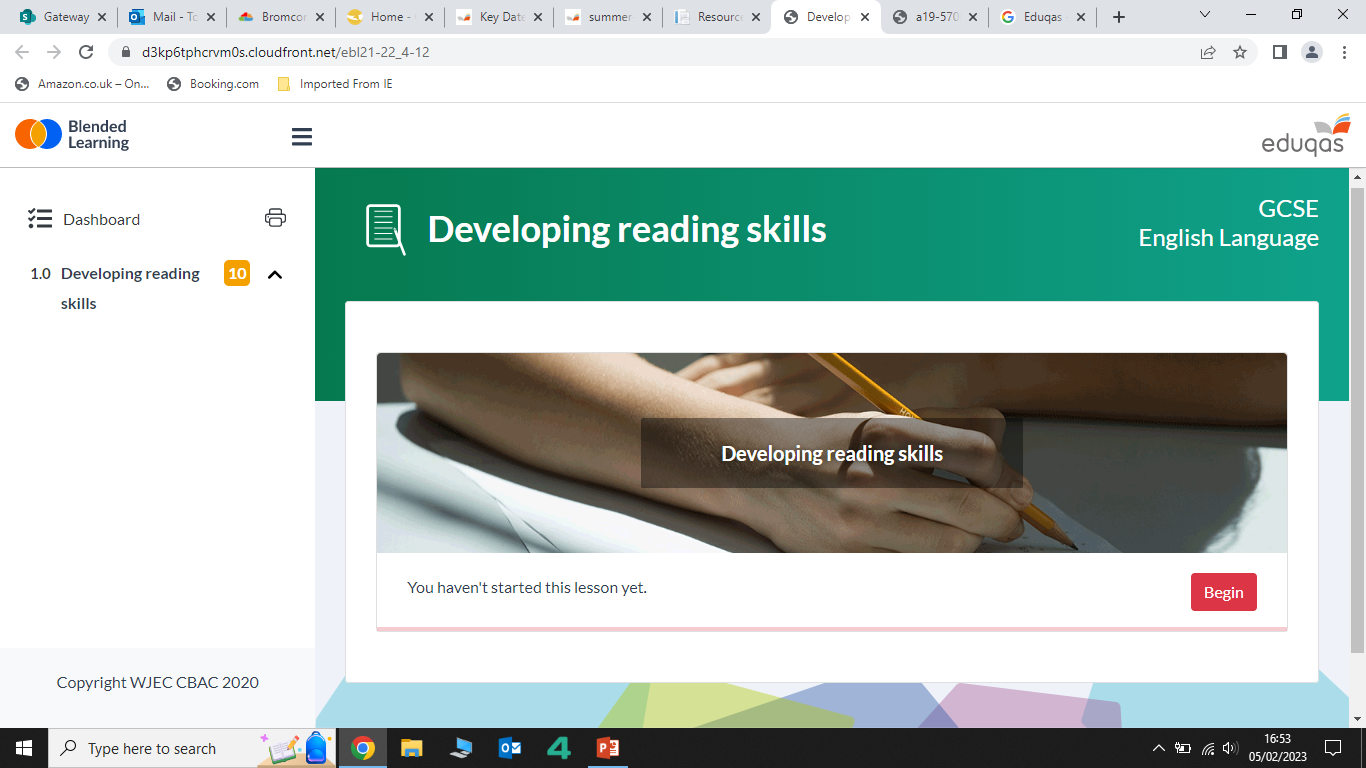 There are a full range of blended learning revision materials available via the Eduqas website. The English team will provide full details and hyperlinks on Microsoft Teams.
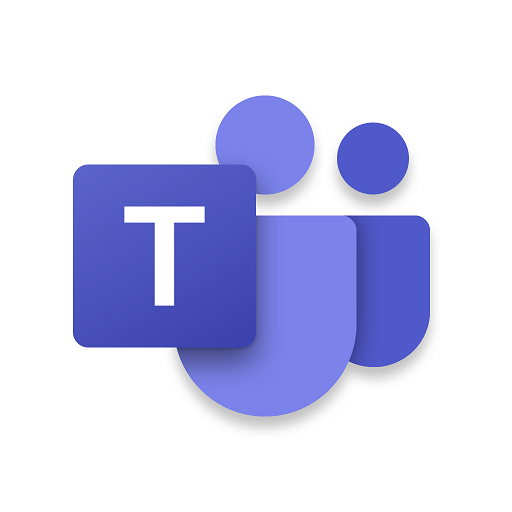 The most effective way to revise & Prepare?
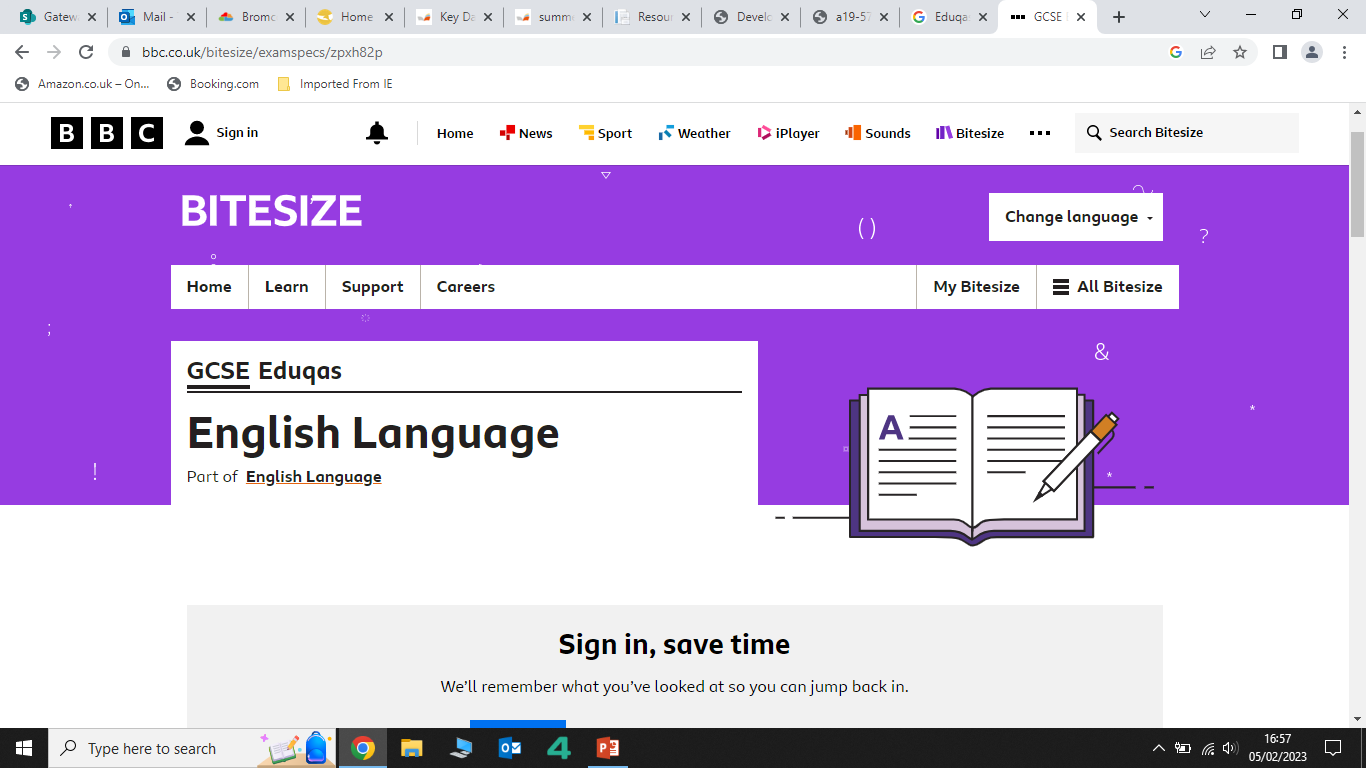 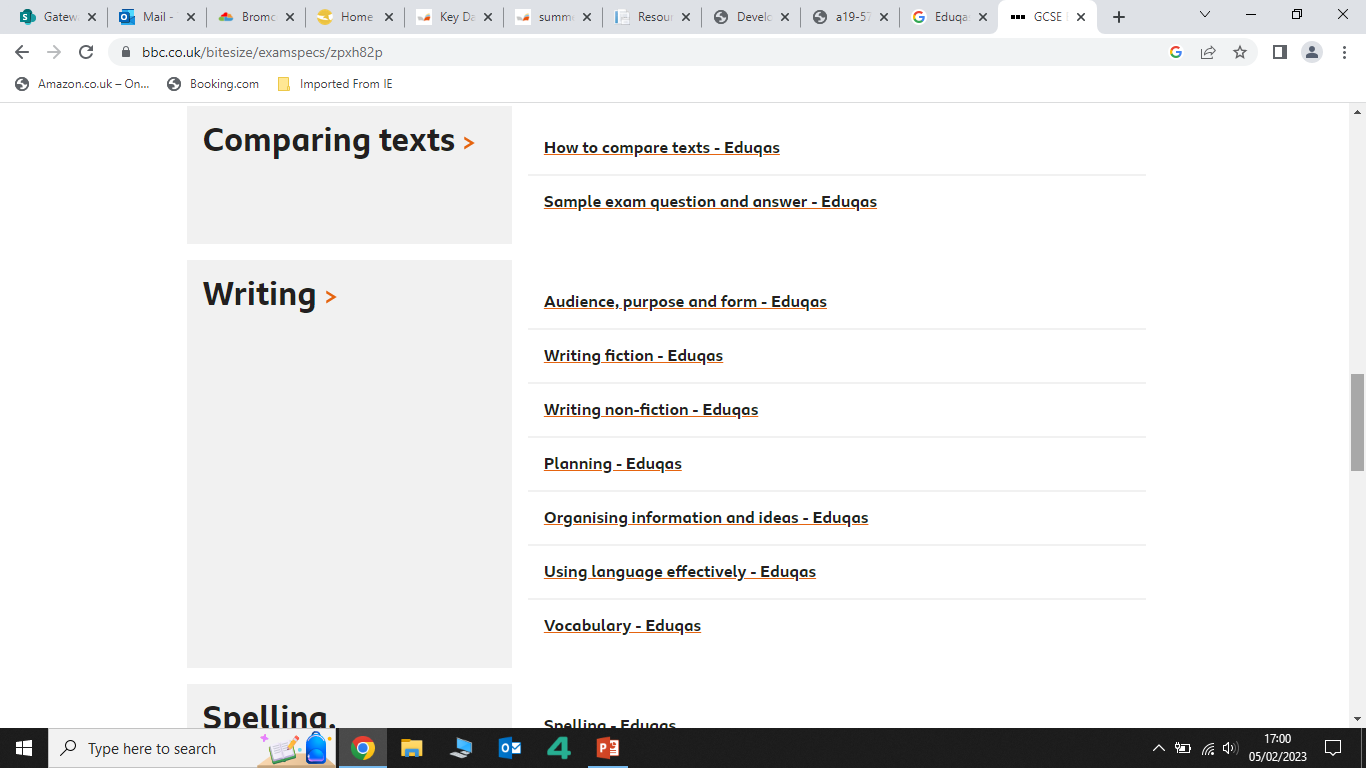 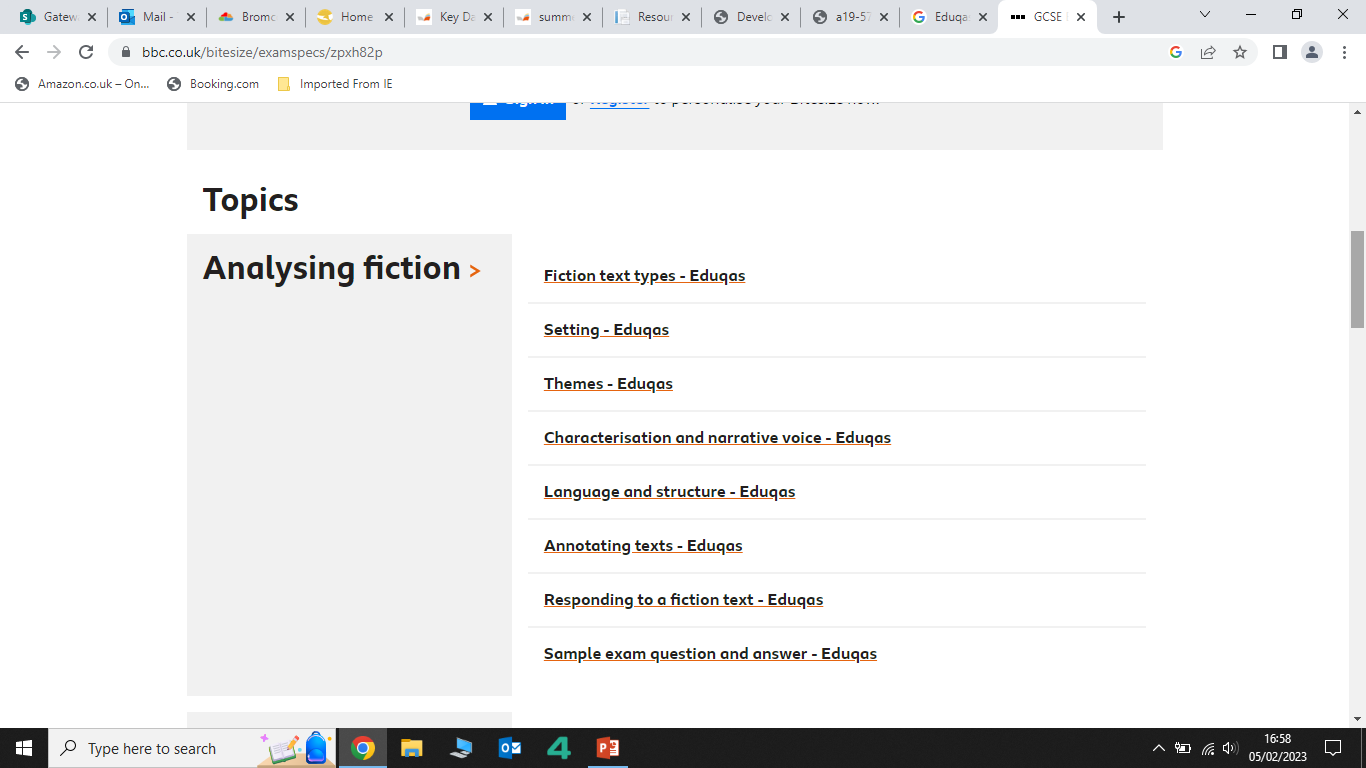 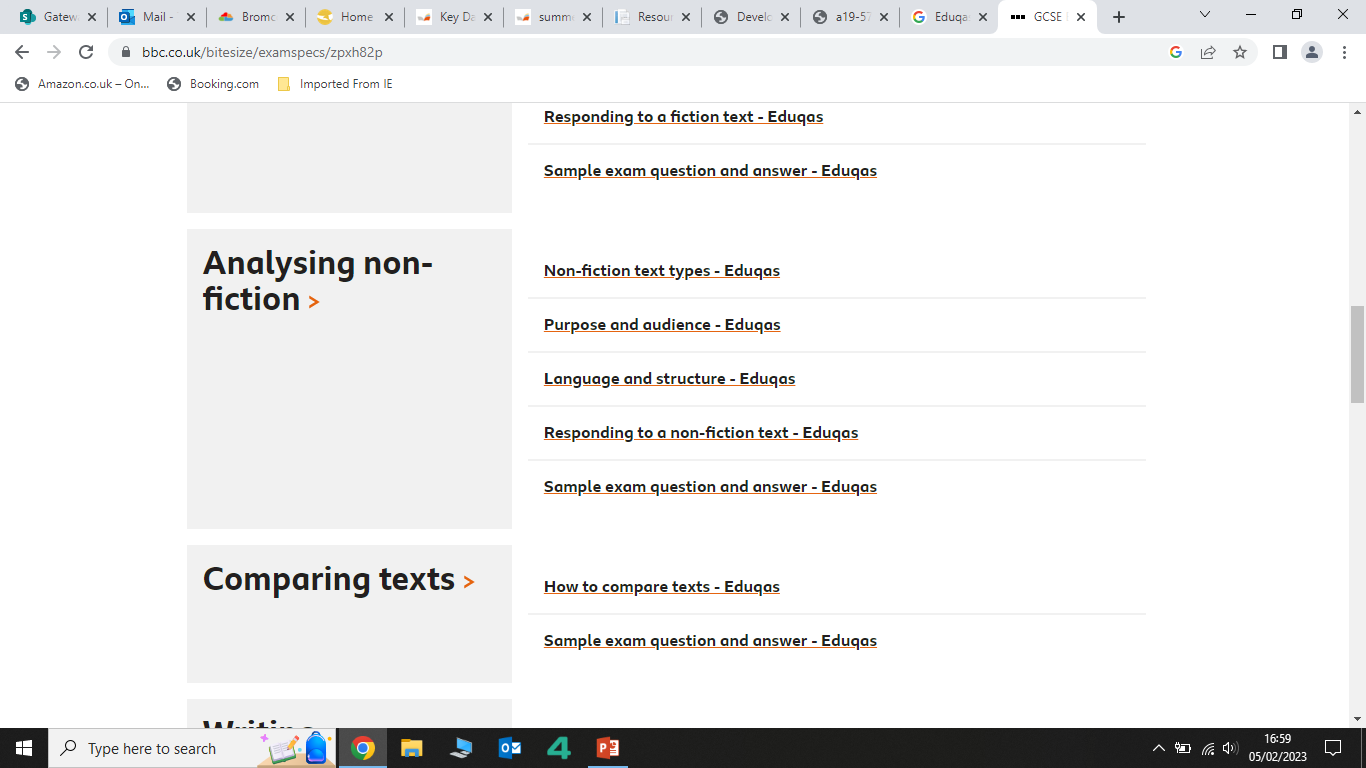 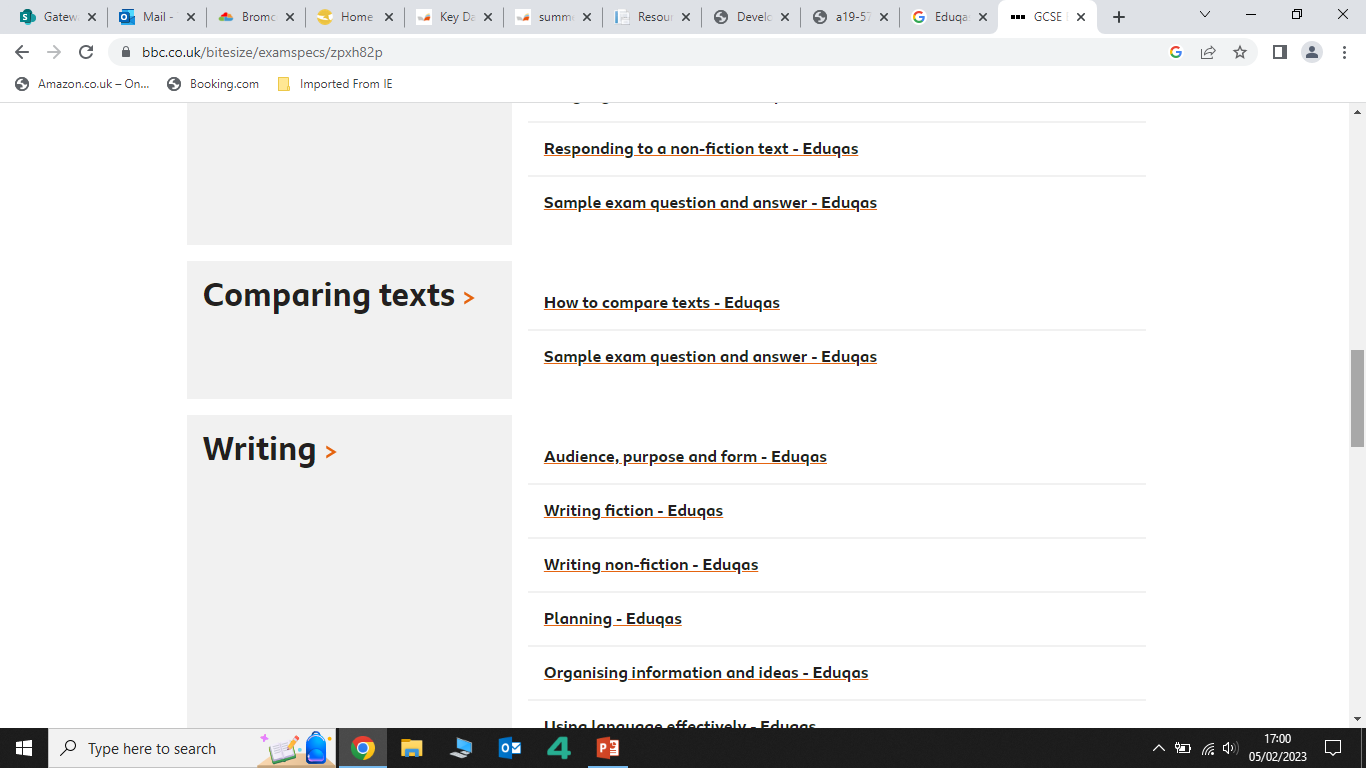 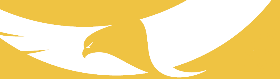 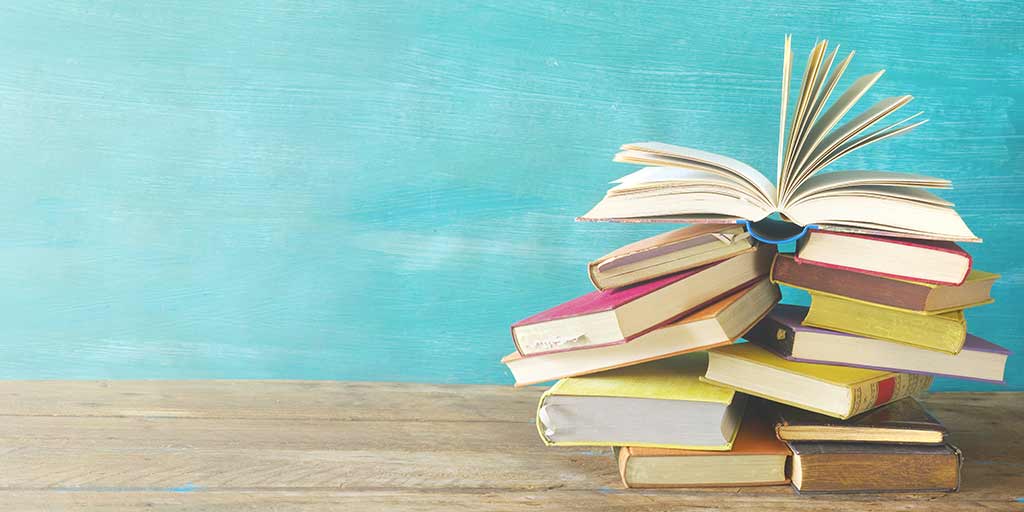 Building your understanding of literature
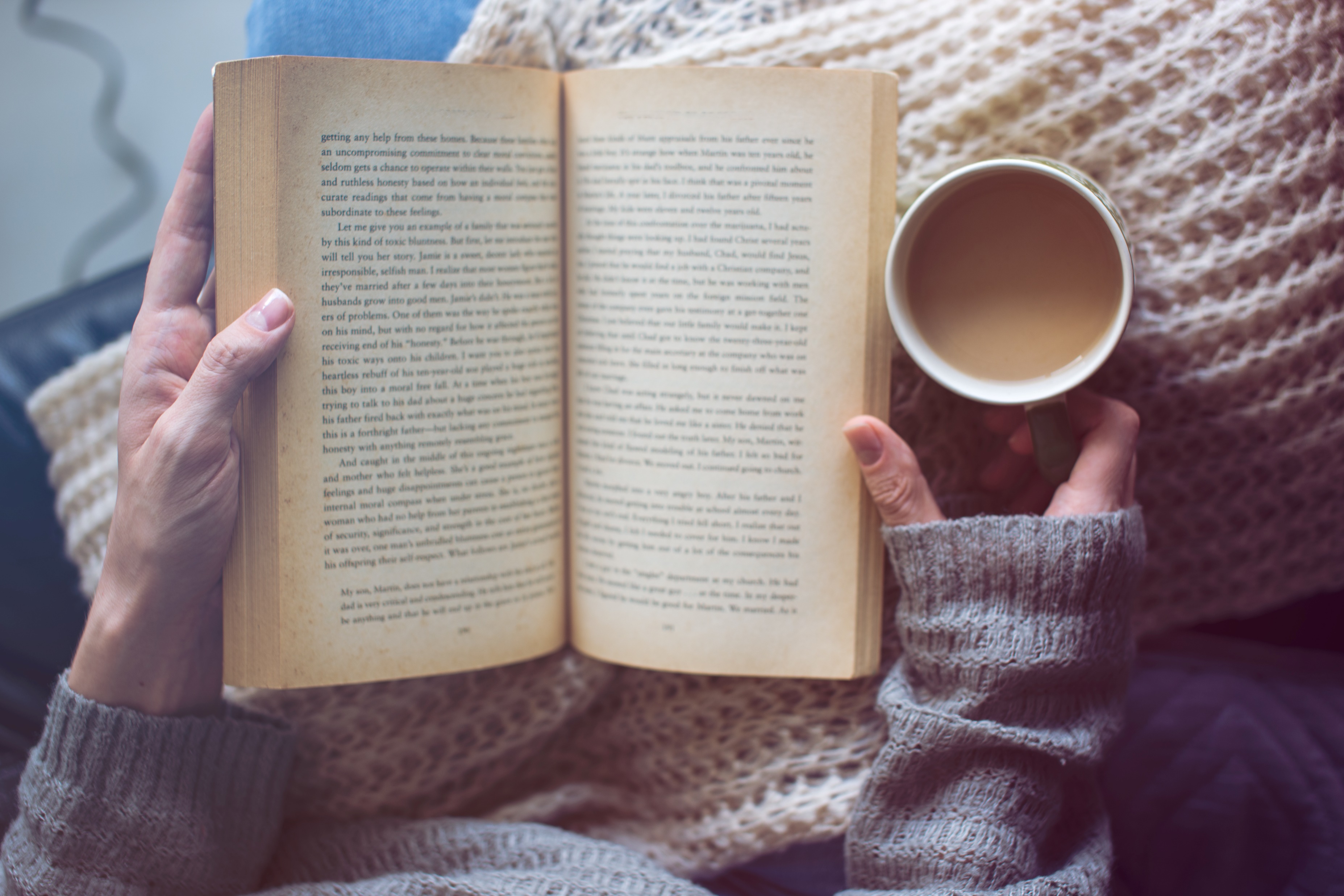 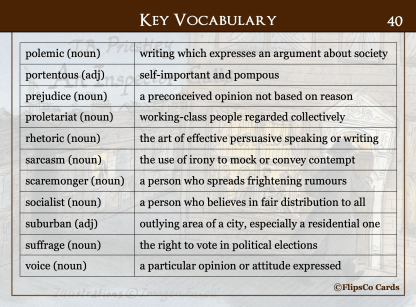 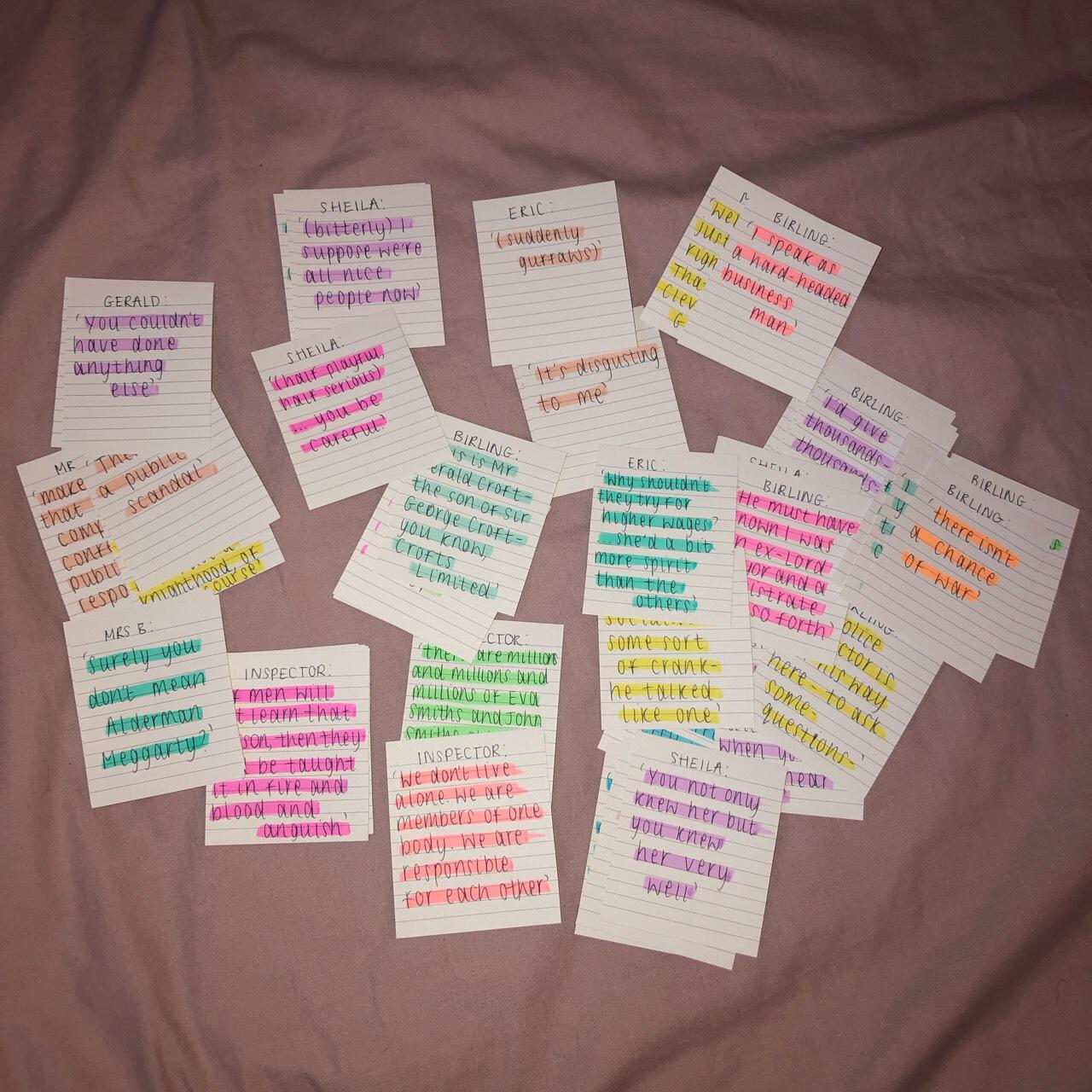 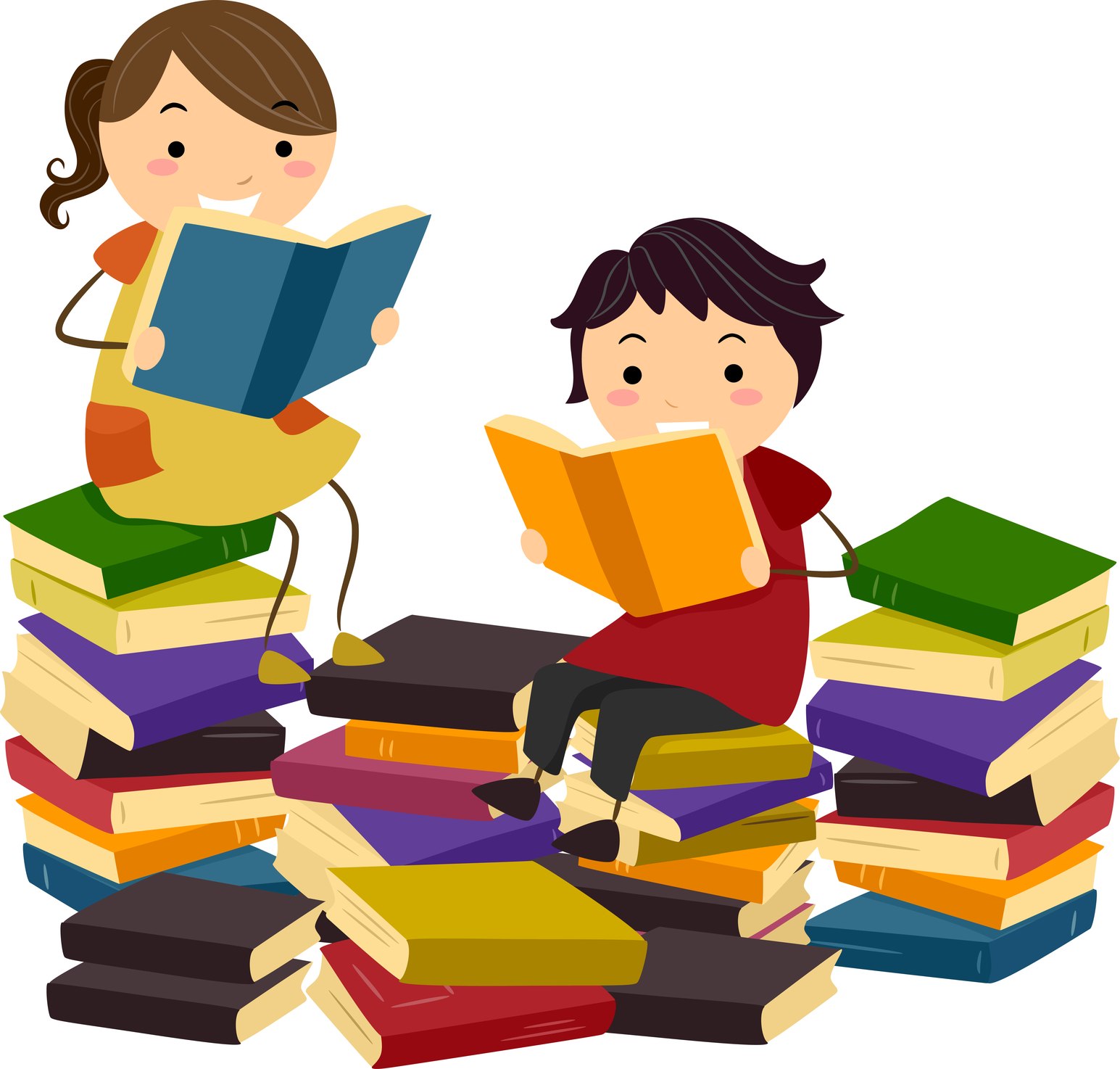 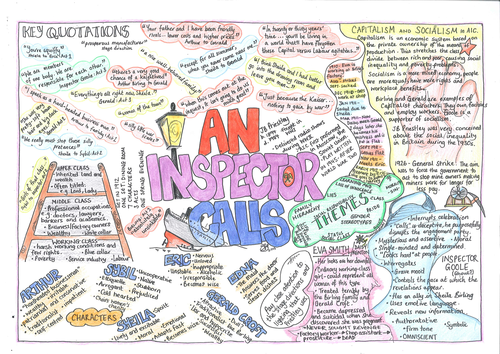 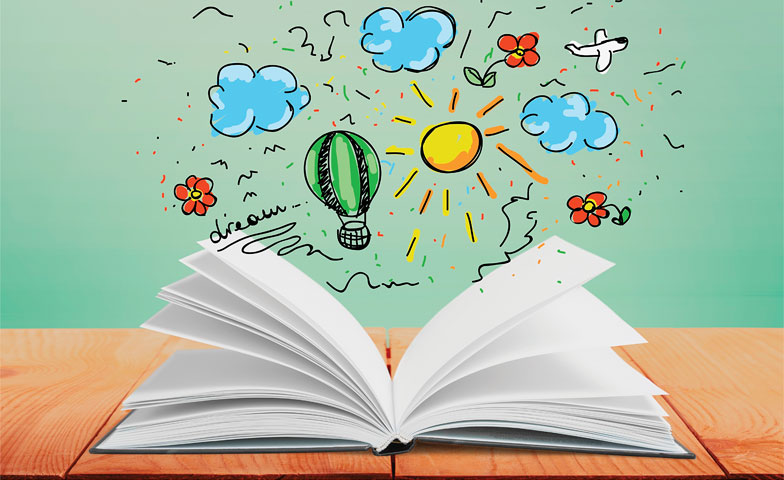 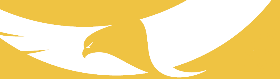 Contact Details:
Tony.Edmondson@cyac.org.uk
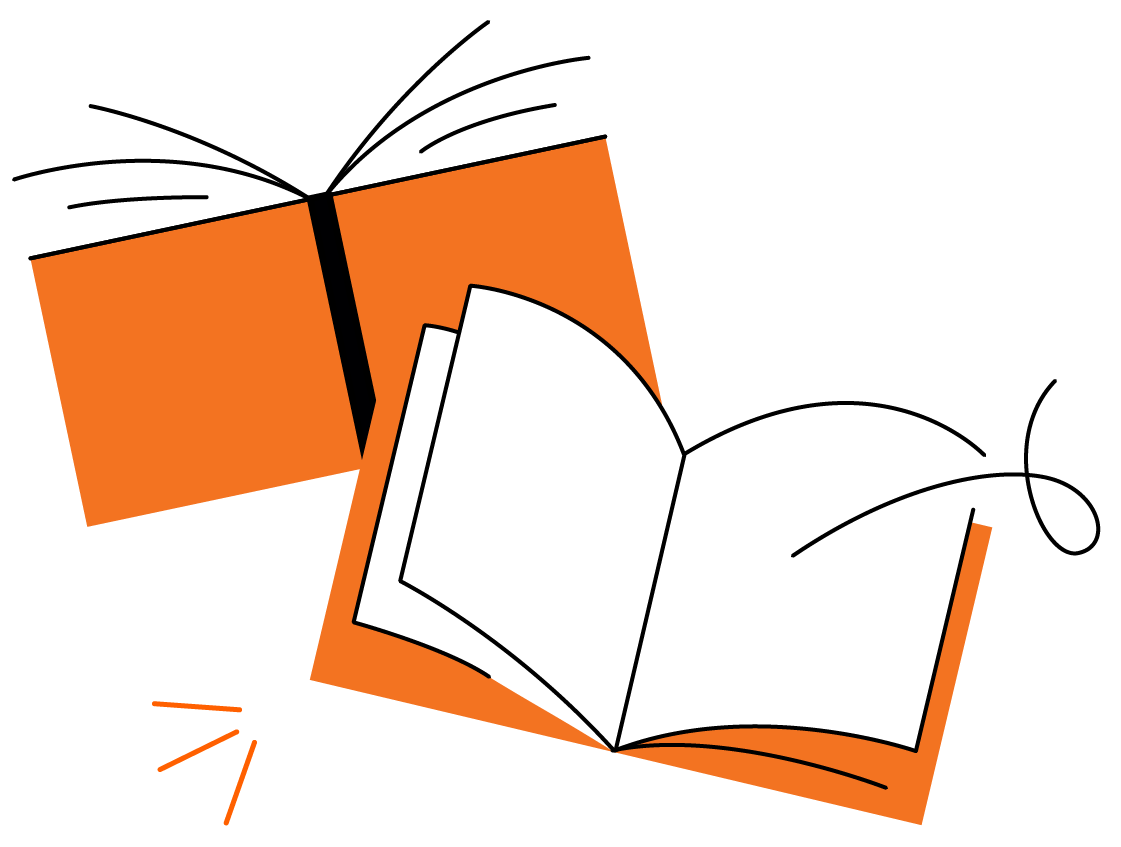